The Audit Process
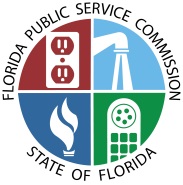 Water & Wastewater Reference Manual
1
Initiating the Audit
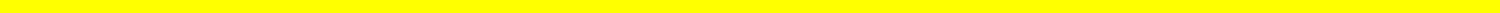 An audit is conducted to evaluate the books and records of the utility.

To determine initial eligibility for a staff assisted rate case, an auditor will contact the utility to determine basic information such as location and availability of records.

Once Commission staff determines that the utility is eligible for a staff assisted rate case, an auditor will contact the utility to initiate the audit.
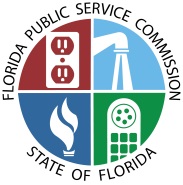 Water & Wastewater Reference Manual
2
During the Audit
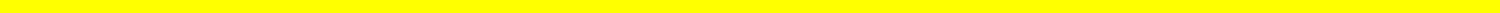 The auditor will obtain information and documentation from the utility needed for the audit. 

The auditor will ask for invoices, cancelled checks, billing registers, general ledgers, contracts, and tax returns.

The auditor will tour the plant site and discuss pertinent matters with utility personnel.
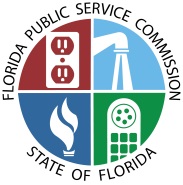 Water & Wastewater Reference Manual
3
The Audit Report
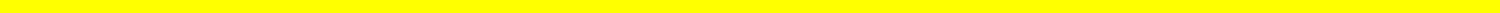 Commission auditors will issue a report that will:

Explain the procedures used to meet stated objectives.

Include a Rate Base Exhibit, a Net Operating Income Exhibit, and a Capital Structure Exhibit.

Contain findings that will adjust the utility amounts on the exhibits for regulatory purposes or disclose information that may influence the decision process.
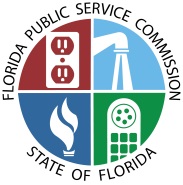 Water & Wastewater Reference Manual
4
The Audit Report (cont.)
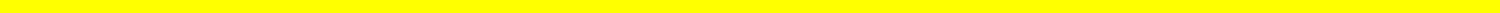 Commission auditors will provide a copy of the report to the utility.

The utility will have an opportunity to respond in writing to the report.
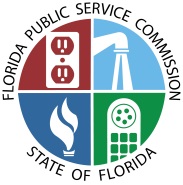 Water & Wastewater Reference Manual
5